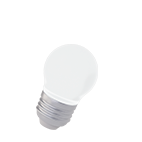 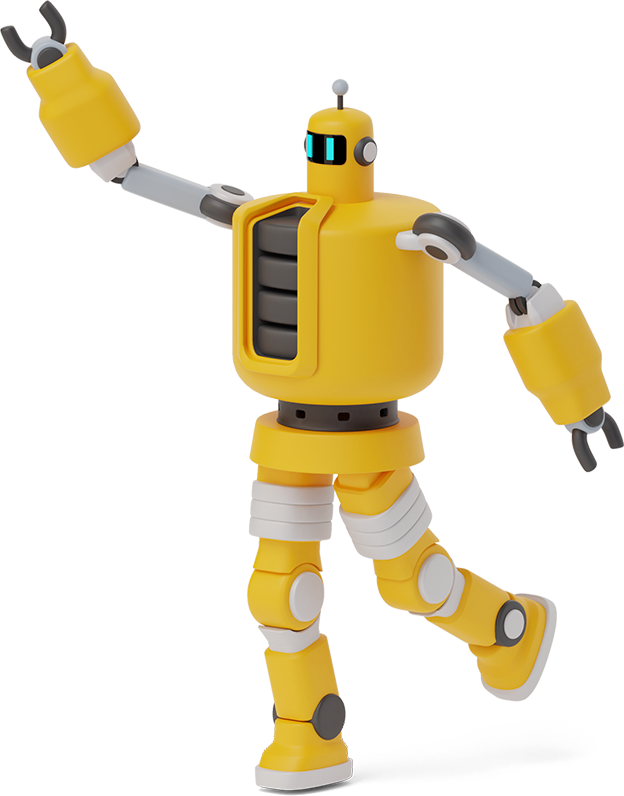 WRHA COACH’S PRESENTATION
Presented by: Mrs Gayon Williams Dalley
Reg TCS Officer
Western Regional Health Authority
February 1, 2022
PRESENTATION OUTLINE
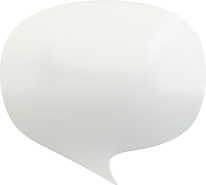 1
Site(s) with the highest viral load uptake
The team’s VL uptake best practice 
Strategies and Steps in PDSA
 ‘Due-to-done cycle’
 Critical Principles 
 Lessons to be learnt
Challenges and Considerations
Summary
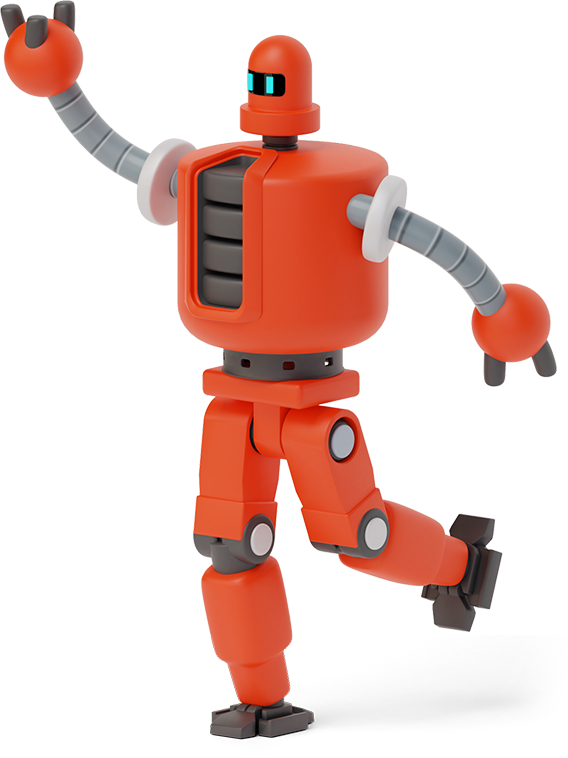 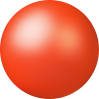 92%
HIGHEST VIRAL LOAD UPTAKE – 2 SITES
DUNCANS HEALTH CENTRE
92% OF PLHIV ON REGISTER

SAVANNA-LA-MAR HOSPITAL
92% OF PLHIV ON ARV
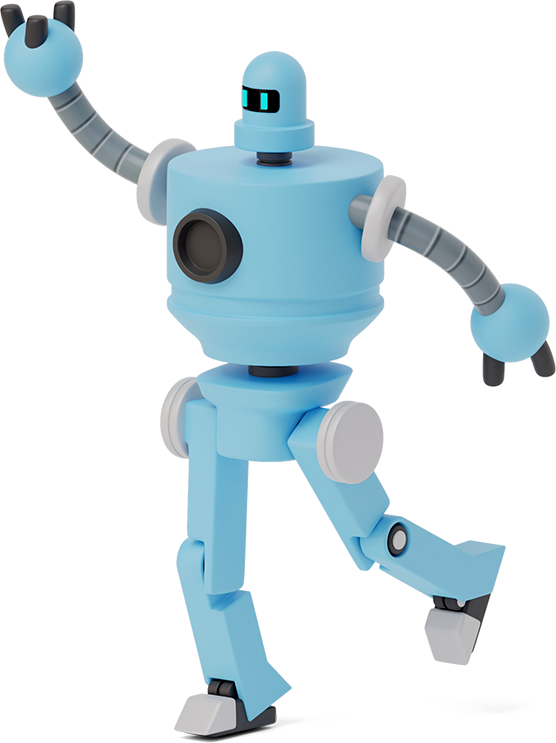 3
[Speaker Notes: 2 different types of site.
1 hospital, 1 health centre
1 site located at the hub of other services, 1 site located at ‘out-post’ with some services missing, needing support elsewhere
1 site located in main town, 1 located outside of main town.]
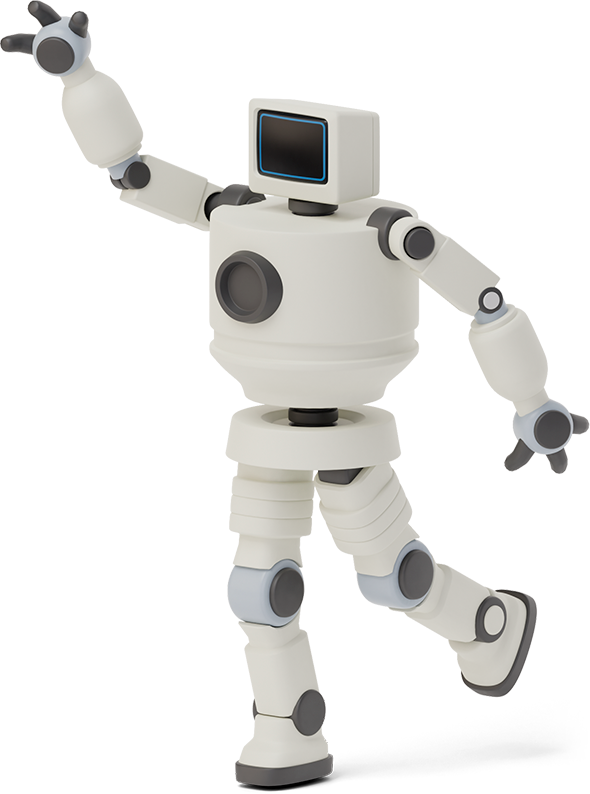 VIRAL LOAD UPTAKE
4
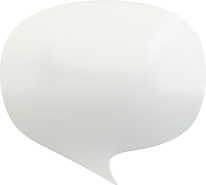 PDSA TESTED
7
STRATEGIES UTILIZED
Increased viral load monitoring
Increased testing opportunities
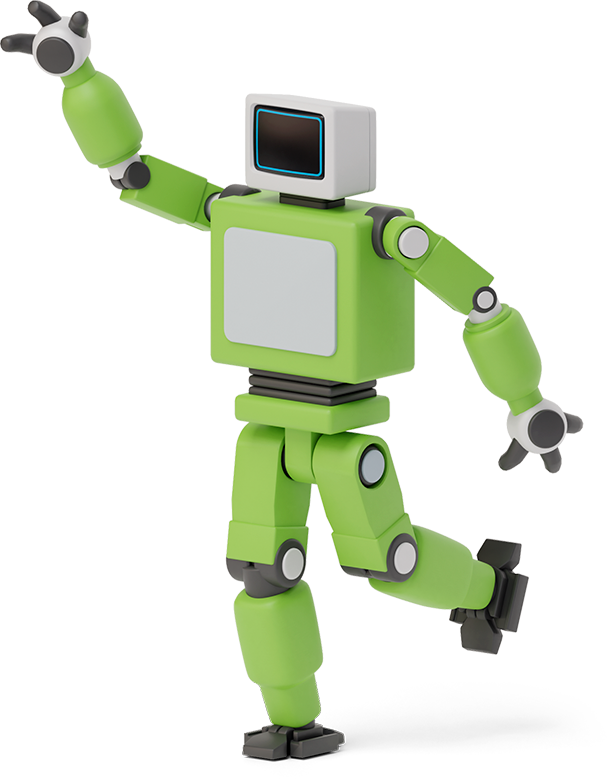 PDSA STRATEGIES & STEPS
A. VIRAL LOAD REGISTER
Generate list of clients on ARV due VL in the month. 
Sort list by next appointment. For those without appointments, schedule appointments for them to come in
Assign team member to make calls, communicate the Schedule for Sampling and confirm appointments.
Assign VIRAL LOAD MONITOR to ensure weekly update and monitoring of the list, ensuring clients come in on schedule, or soonest thereafter.
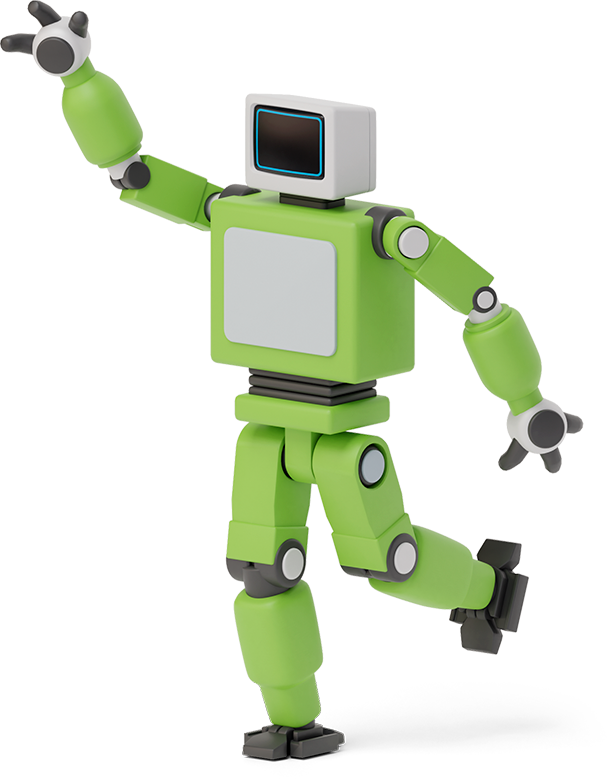 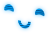 9
PDSA STRATEGIES & STEPS
B. CREATE  MULTIPLE SAMPLE OPPORTUNITIES
Establish a defined amnesty period, if there is a high number of clients overdue/due a VL test (SPGH).  
Schedule in batches
Establish any-day-sampling
AMNESTY- A period of time 1-2 months, where clients can come in outside of schedule/ without an appointment to get their blood taken.
Establish a VIRAL LOAD SCHEDULE
Consider local factors (availability of lab, space, etc).
Establish multiple locations (Duncans) and times (SPGH, Duncans) for sampling
3.     Take phlebotomy services to the clients where possible/needed.
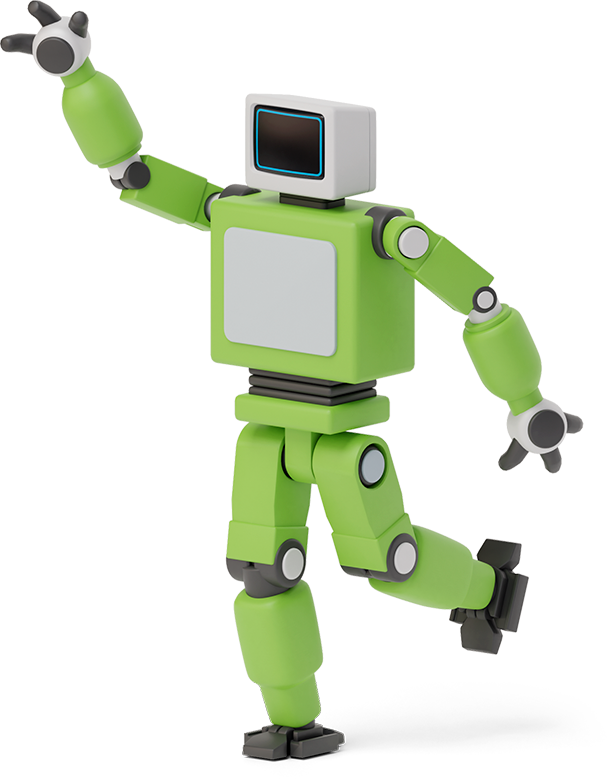 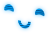 10
CRITICAL PRINCIPLES
Good working relationship with lab team is important
Involve Lab team to secure consistent support for PDSA.

Flexibility is needed
In accommodating clients.
Reviewing the PDSA when needed

Clear roles and responsibilities critical
Leadership: Generating/ updating list, accountability, team communication
Calling clients
Updating list from lab data
Phlebotomy
Task-shifting??
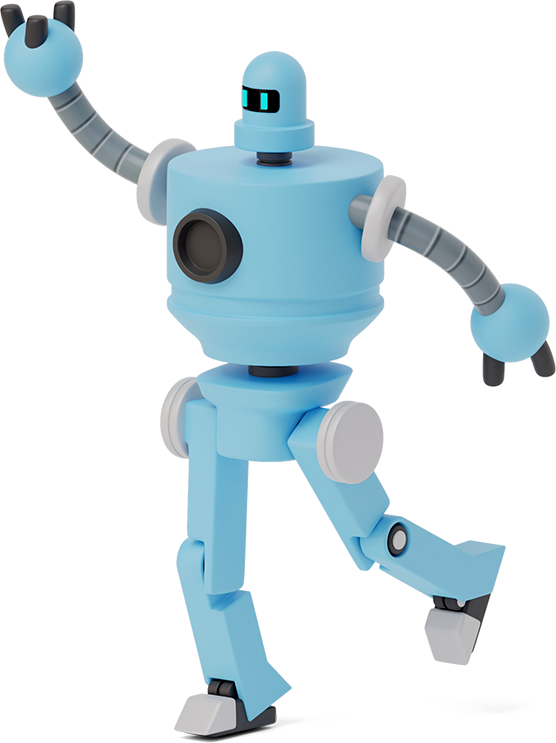 11
[Speaker Notes: The 2 site teams were different, but each had good teamwork]
VL DUE-TO-DONE CYCLE
VL uptake is increases 
each time the cycle completes. 
The quicker the cycle completes.
TSIS
12
[Speaker Notes: Each box represents a different person or team that is doing an activity.
What factors contribute to the tight TAT?
What steps presented the greatest challenge for sites?

Team size and composition
Team roles
Physical location of the activities.]
WHAT CAN WE LEARN?
What factors contributed to a smooth and speedy DUE-TO-DONE cycle?
Team size/ composition?
Number of clients on register?
Physical location of the activities?
Accountability measures?

What supportive resources were provided?
Phone credit, travel stipend?

Outside of the due-to-done cycle, what innovative or additional activities helped the high performing sites?
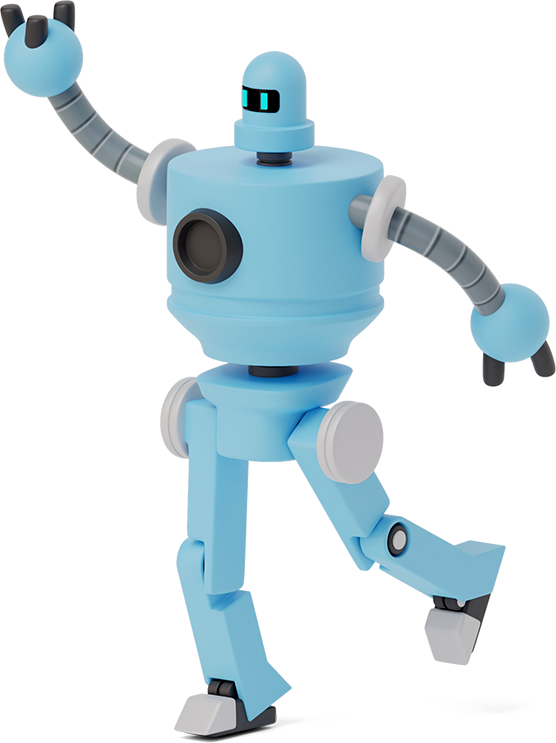 13
[Speaker Notes: Interactive section.

Mention local realities, 
LTA vacancy at Duncans
# of VL done at CRH and Type V (number of VL done per team member)

DUNCANS
SPGH
OTHERS
Team size and composition?
1 TCSO
1 SW
1 AC
1 CF
1 TCSO
2 SW
Team roles?
Number of clients on register?
Physical location of the activities?
Phlebotomy at FPGH and Duncans
Frequency of review/ communication?
Weekly meetings]
Challenges & Considerations
Existing vacancies in the teams
	2 @ MBV, 2 @ Duncans 

Instability in the provision of needed support
	travel stipend, phone cards

Prioritizing consistent review of PDSA/process
	Communication and accountability cultures at sites.
	Impact of COVID or other health crisis on different sites
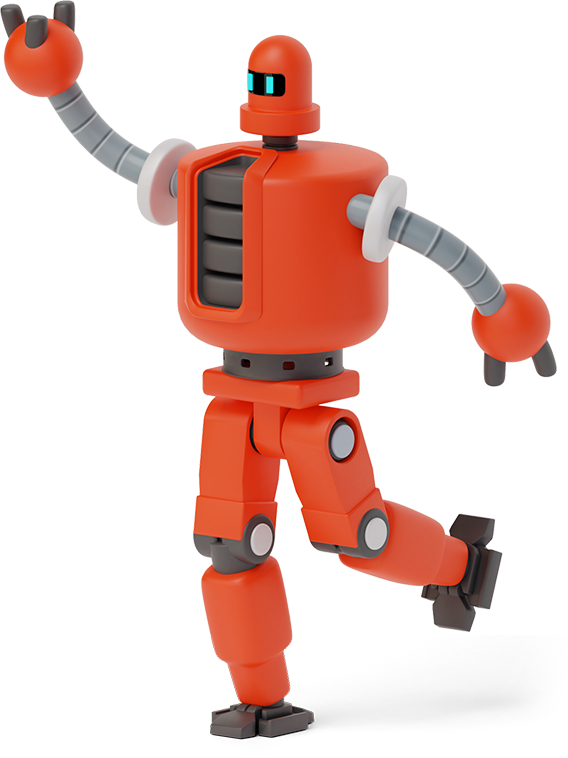 14
THINGS TO CONSIDER
ACCOUNTABILITY
02
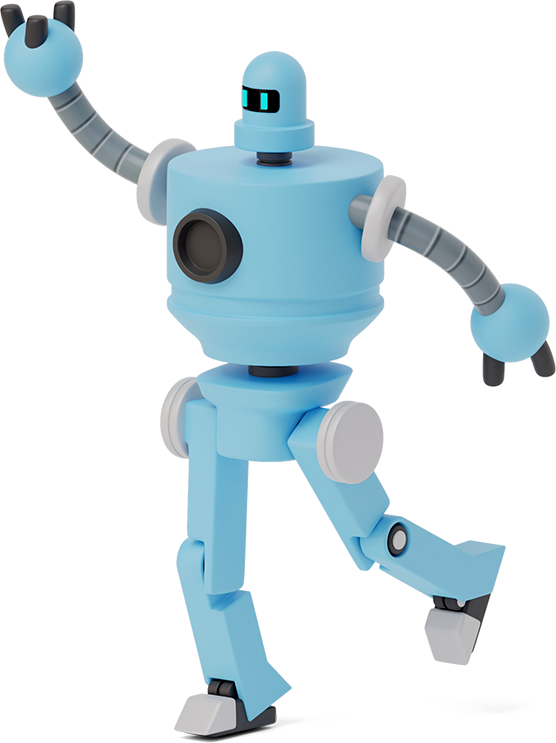 ESTABLISH SITE QI TEAM
SEEK CONSENSUS FOR PDSA
ESTABLISH MEETING SCHEDULE
03
01
FREQUENT REVIEW OF PDSA
15
SUMMARY
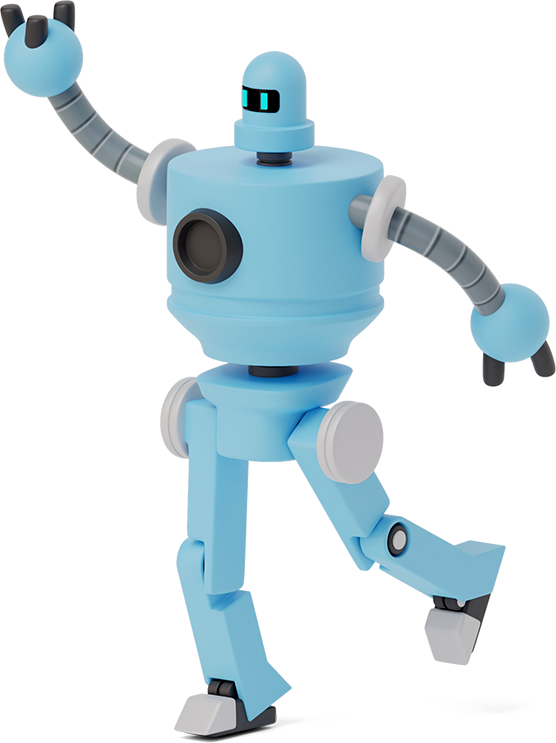 Established VL monitoring processes are valid and workable.

High performing teams are able to identify and find solutions for local challenges.

Improving and sustaining VL uptake requires resources that support teamwork and accountability.
16
ROADMAP TO PDSA IMPLEMENTATION
Weekly generate VL due  list
Provide phone credit to facilitate calls
Liaise with LTA on availability of supplies / personnel
Establish QI meeting
Ensure all members are in attendance
Discuss PDSA in full, get buy in from all team members
1
3
5
2
4
6
Samples are taken daily, weekly in facility or on home visits
Results are entered from DISA
Generate list of PLHIV on ARV
Sort list by initiation date / VL due date
TCS team member (CF / AC, SW) makes call to clients
17
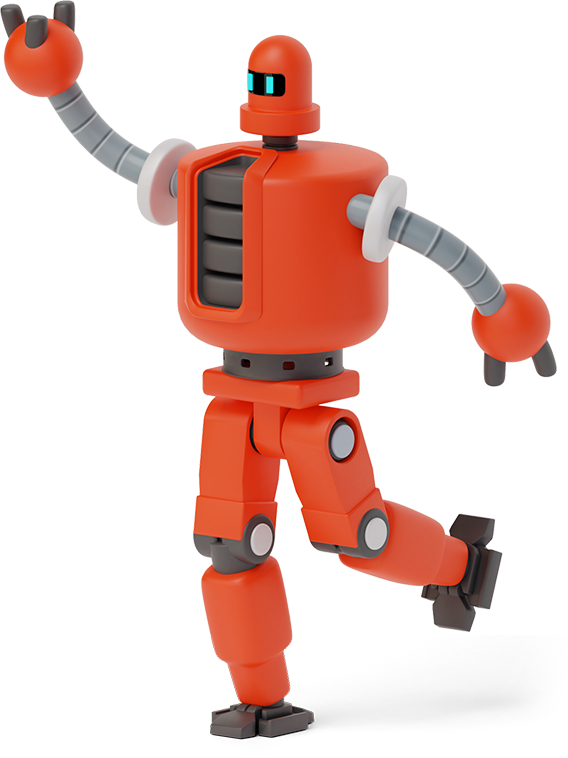 THANK YOU